La arquitectura de la felicidad: Bienestar y habilidades sociales y emocionales
¿Qué es lo que generalmente buscamos?
Bienestar
Estado de la persona cuyas condiciones físicas y mentales le proporcionan un sentimiento de satisfacción y tranquilidad.
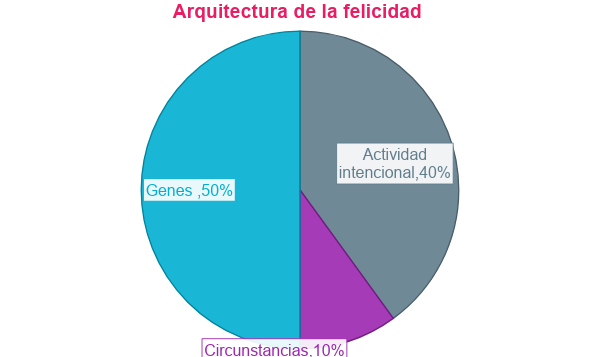 Bienestar y felicidad
Mezcla de afecto positivo frecuente, alta satisfacción vital y afecto negativo infrecuente.
Pirámide de Maslow
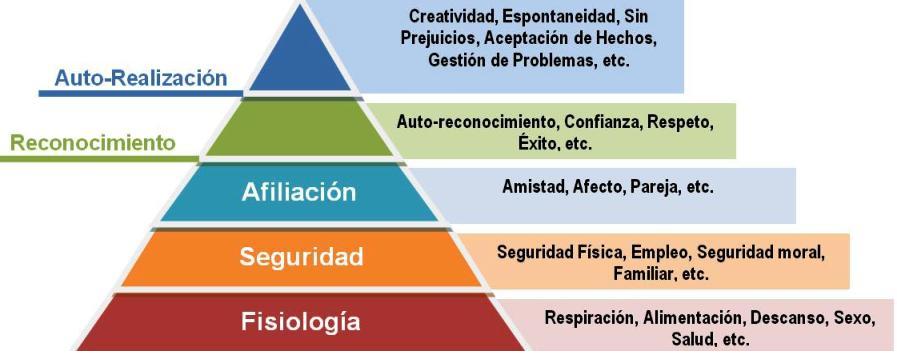 Elementos del bienestar (Seligman, 2011)
¿Y una vez que nos sentimos bien …?
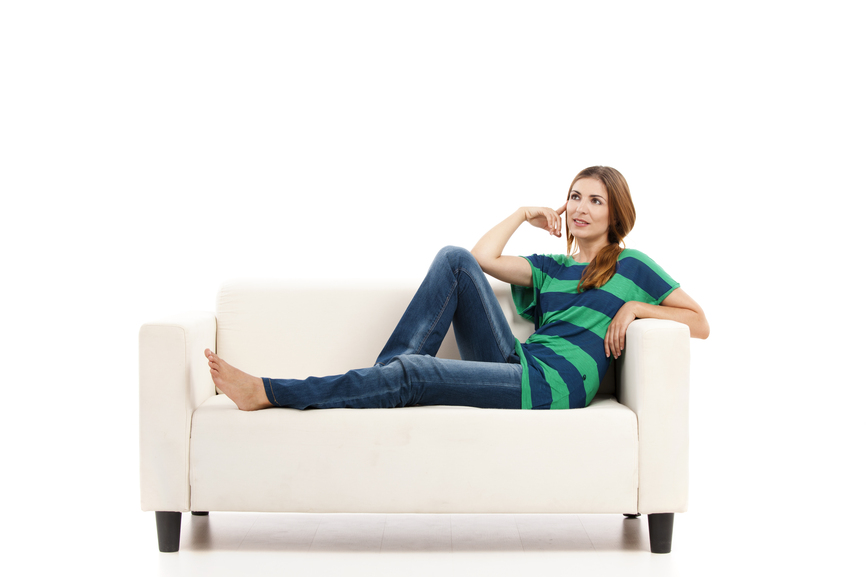 Pasado 
DEPRESIÓN
La vida sigue 
Seguimos planeando – pensando en el futuro 
Seguimos recordando – pensando en el pasado
Futuro
ANSIEDAD
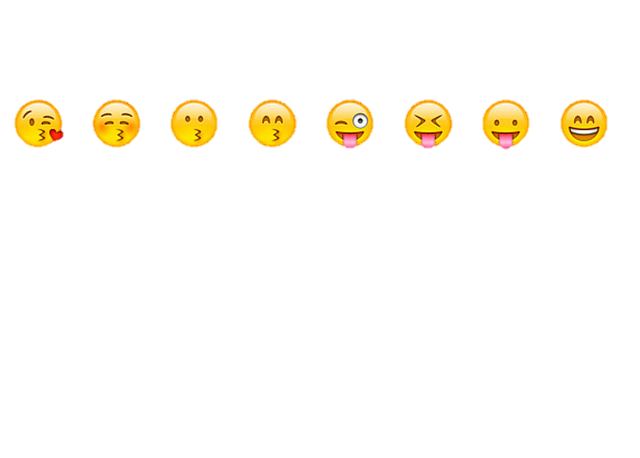 Deseamos
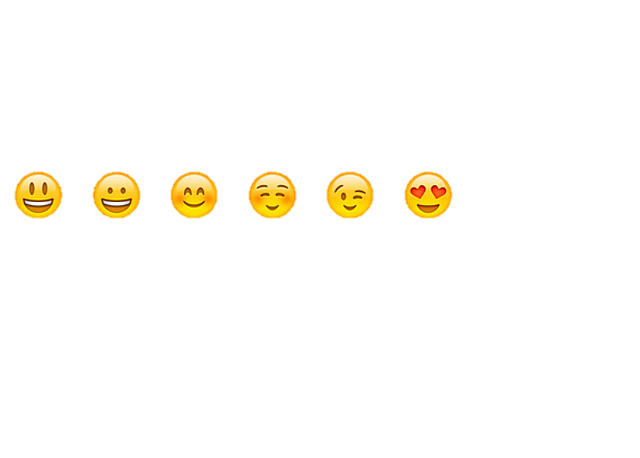 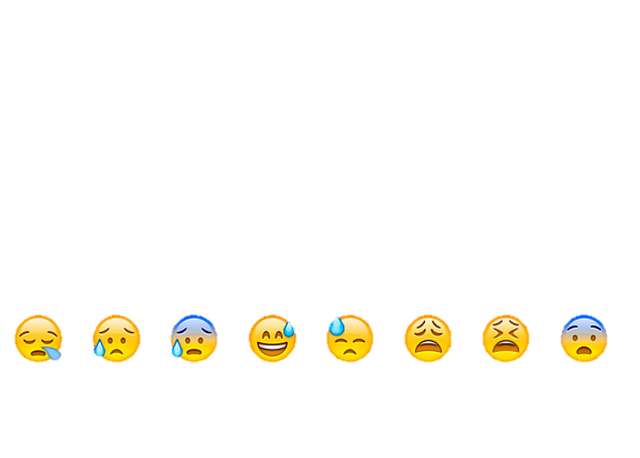 Evitamos
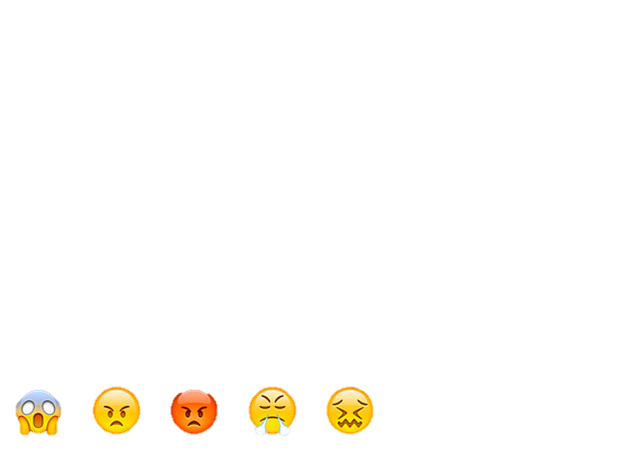 La AMÍGDALA en todo este proceso
https://www.youtube.com/watch?v=vJjxcrzNpns
¿cómo?
Habilidad
Socioemocional
Social
 ¿Cómo me relaciono con los demás? ¿Me relaciono con las personas que quiero? ¿Me aportan las personas? ¿Les aporto yo algo? 
¿Manejo situaciones complicadas con los demás?

Emocional 
¿Cómo me siento? ¿Puedo recobrar mi tranquilidad con facilidad? ¿En general me siento feliz? ¿Puedo transmitir felicidad a los demás?
Capacidad de una persona para hacer una cosa correctamente y con facilidad.
Inteligencia emocional
Inteligencia exitosa
Resiliencia
Asertividad
Autorregulación
Manejo de la presión del grupo
Toma reflexiva de decisiones
Trabajo en equipo
Escucha activa
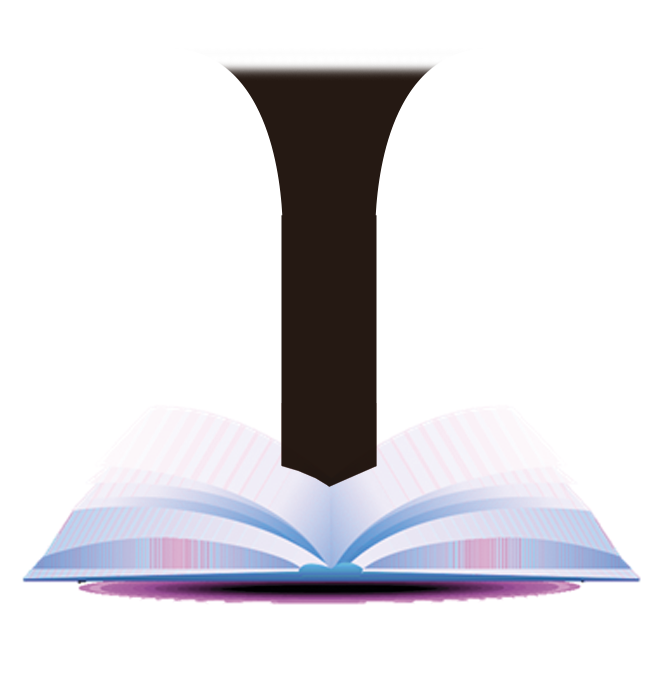 Autoconocimiento
Rendimiento académico
Inteligencia social
Participación
Apego  seguro
Respeto a las reglas
NO ES UN TRABAJO TEÓRICO, SINO VIVENCIAL
[Speaker Notes: EOF]
¿Cuándo empezar a trabajar las HSE?
Idealmente con nosotros
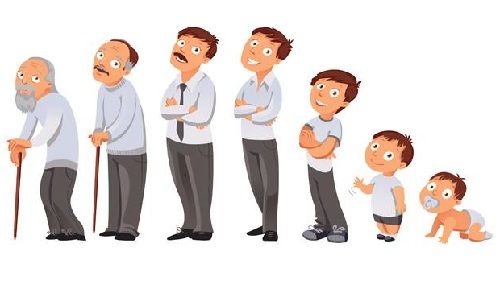 Ambiente/clima escolar
Optimizar condiciones para el aprendizaje
Comunidad escolar
Habilidades sociales y emocionales
Ambiente familiar
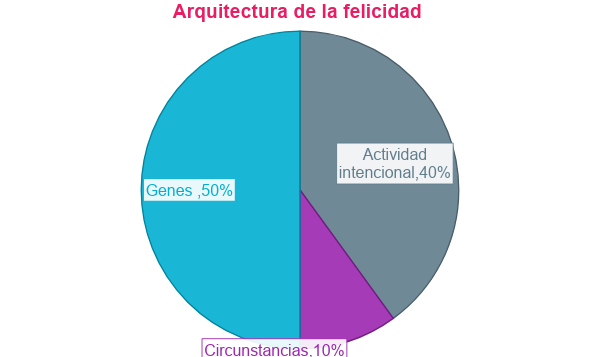 Bienestar y felicidad
Circunstancias (Variables sociodemográficas)
Actividades intencionales: acciones concretas voluntarias
De acuerdo a Peterson y Seligman:

24 fortalezas distribuidas en seis grandes grupos
Dopamina
Serotonina
Oxitocina
Melatonina
Endorfinas
Adrenalina
¿Qué hormonas influyen en todo esto?
DOPAMINA
Hacer cosas
Afrontar el día 
Ver y atender pendientes
Sentir orgullo propio 
Recompensarnos al hacer algo positivo
No hacer cosas
No enfrentar retos 
Poco o nulo ejercicio
Movimientos lentos
OXITOCINA
Se eleva cuando tocamos a alguien cercano o querido
También cuando nos tocan
Se genera con el amor 
Aumenta la confianza
Mejora el deseo sexual
Aísla a las personas 
Genera estrés 
Sensación de ser indigno 
Evitar la comunicación 
Evitar personas 
I n f e l i c i d a d
ENDORFINAS
Analgésico natural 
Alivia el dolor físico 
Alivia el dolor “del corazón”
Nos mantiene activos
Nos mantiene eufóricos
Sensibilidad al dolor 
Tristeza 
Poca actividad
GRACIAS
aguilarramirezjorge@gmail.com